Website Evaluation Checklist: PhET
Matthew Gudenius
Evaluation Checklist
Appearance
Accessibility
Ease of Use
Effectiveness
Fun
Appearance
Layout is simple (not too much on screen) and well-organized
Graphics are colorful, interesting, and up-to-date
No advertisements
Audio is appropriate and engaging (not distracting)
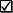 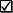 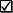 Accessibility
Support for multiple languages
Audio assistance / narration
Accommodation of disabilities (visual impairment, physical disability, etc.)
Accessible offline
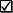 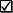 Ease of Use
Text and instructions are easy to read
Activities are not too easy or too difficult
Navigation to other sections of site is obvious and easy to use
Tutorials teach students skills and concepts
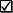 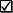 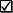 Effectiveness
Interactive activities (not just text and passive media) are included
Immediate feedback to students for interaction (correct, incorrect, etc.)
Standards alignment and/or teacher resources
Assesses / tracks student performance
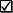 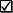 Fun
Well-paced; does not take too long to start or complete each task
Engaging interactive activities
Sensory-stimulating multimedia (audio/visual)
Dynamic or adaptive adjustment of difficulty to differentiate for multiple student abilities
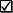 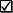 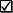 Overall Score:
2.6 / 4